Experiment on control communication from Raspberry Pi over to a CNC machine
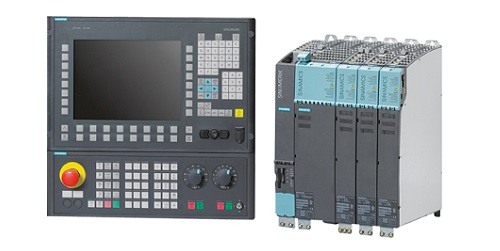 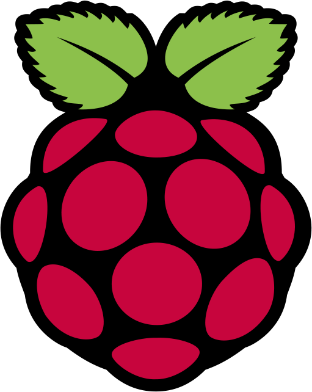 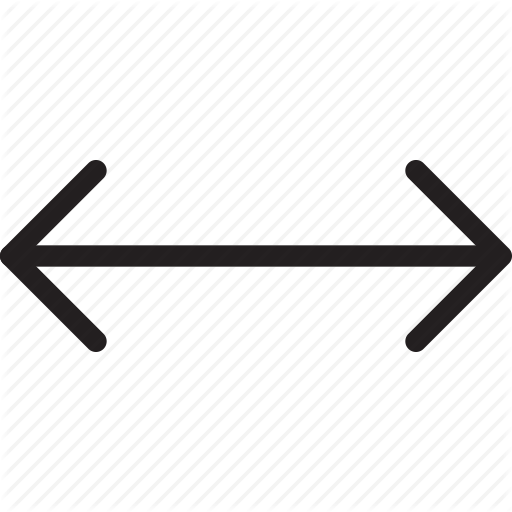 Jouni Hannonen 		        Sanchayan Rajeetharan	Quoc Huynh
Overview
Introduction	Motivation	Game 	
Interconnection between two systems
	GPIO ( General-Purpose Input/Output) 
	OPC UA ( Open Platform Communications Unified Architecture)
Results
Conclusion
Introduction
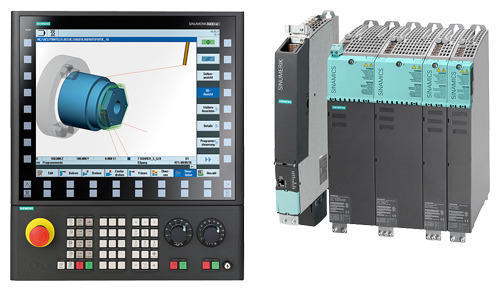 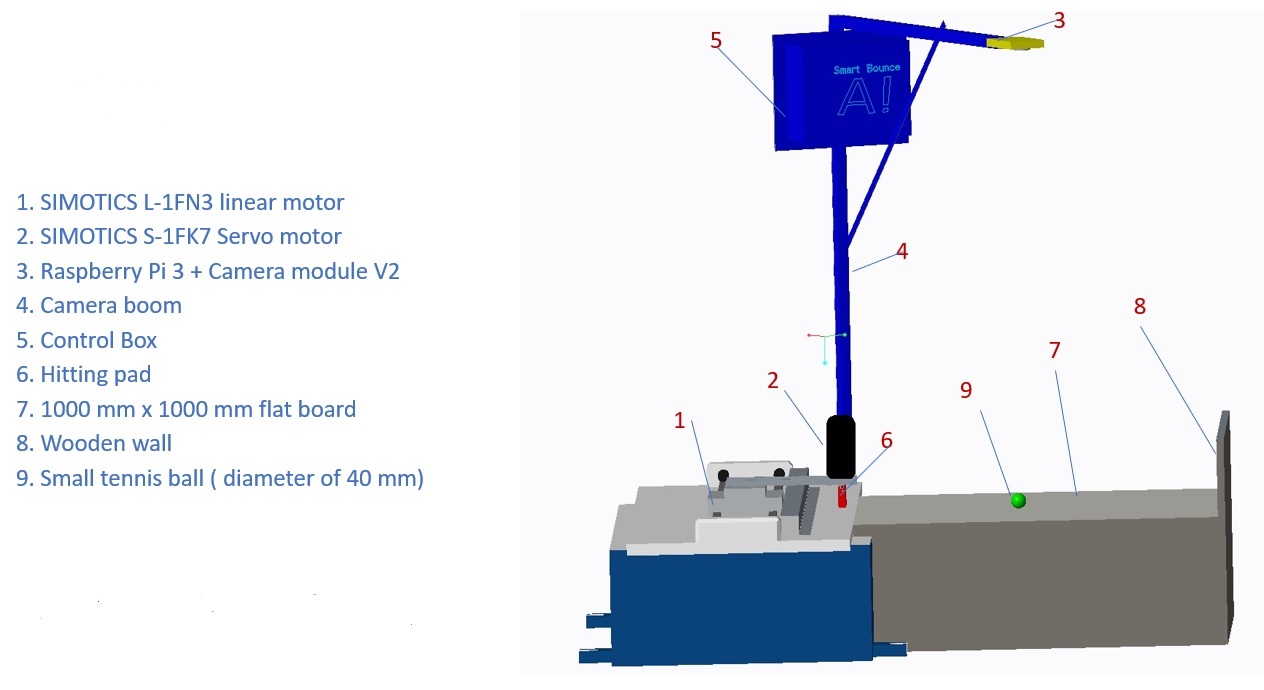 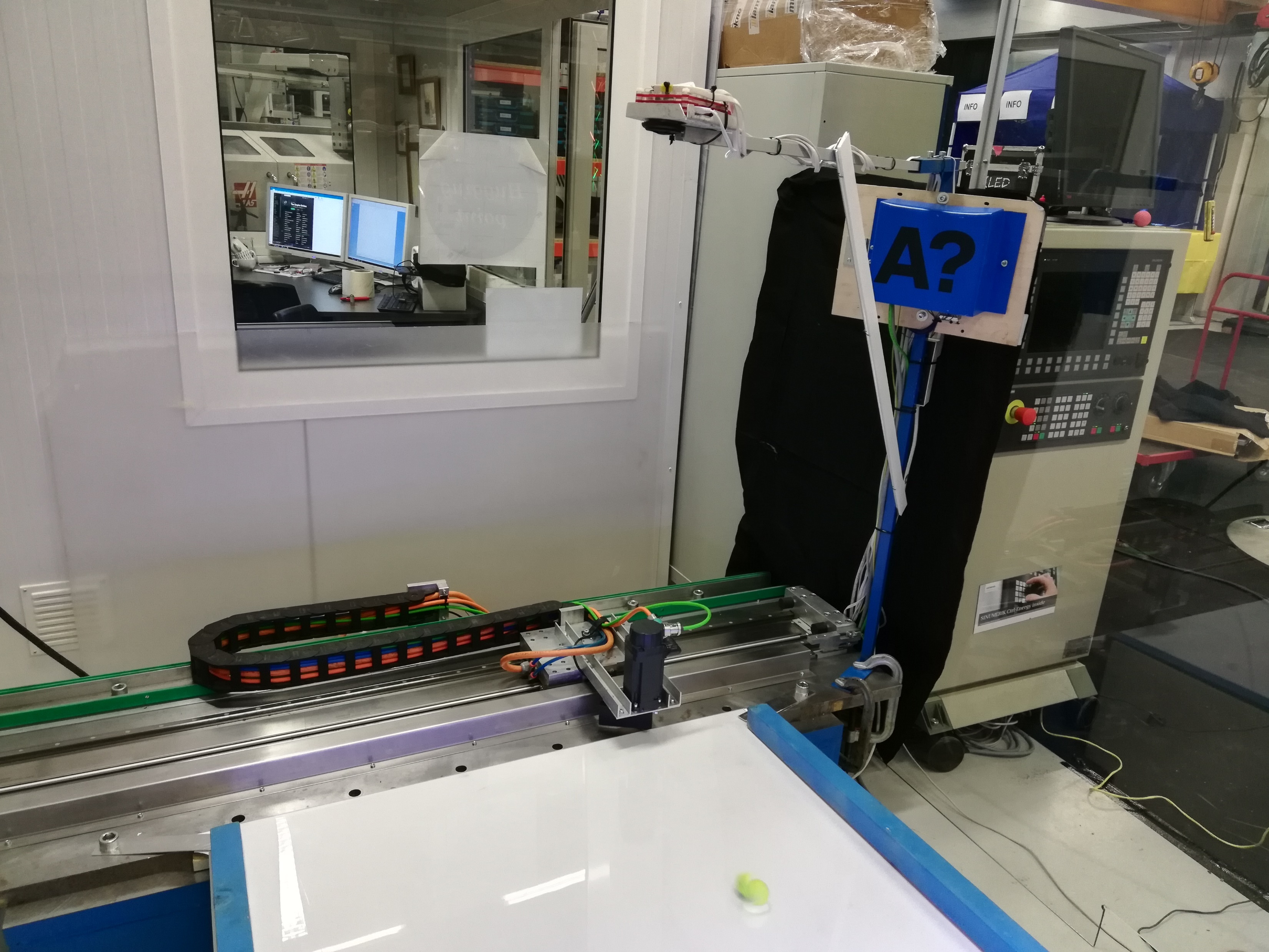 Game in action
Raspberry pi to CNC interconnection
GPIO Method
OPC UA
Profinet
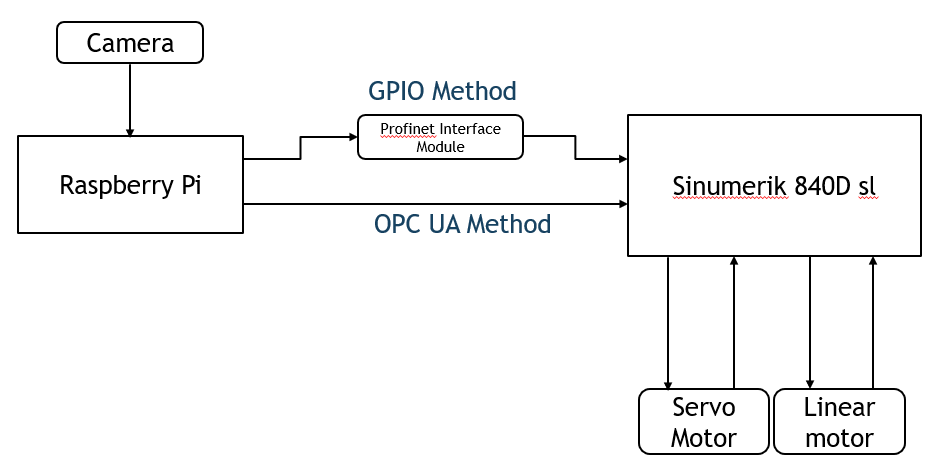 GPIO method
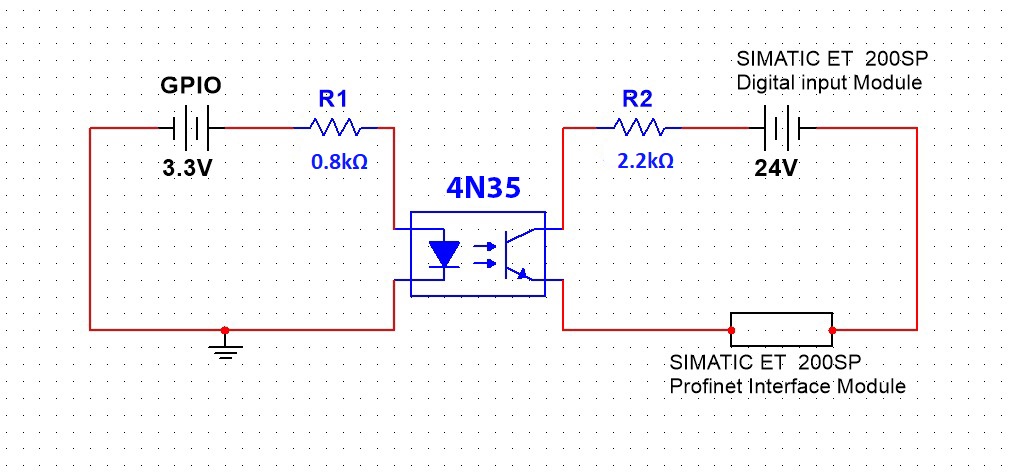 Utilize GPIO Pins	- 12 digital signals 
Electrical Switching mechanism
Profinet Interface Module + Digital input module
Average 4 ms data update cycle is monitored
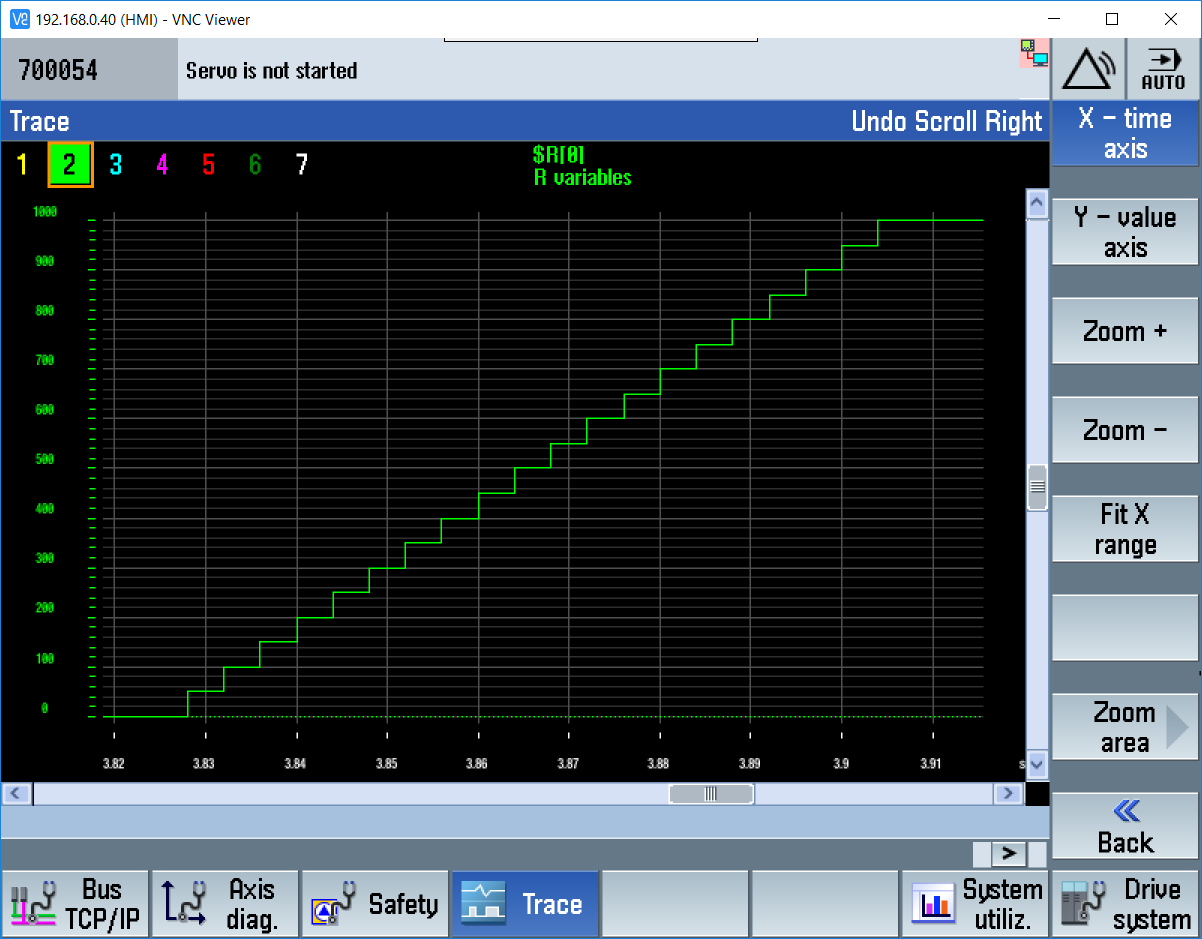 X axis – time , Y axis – CNC system variable value
OPC UA method
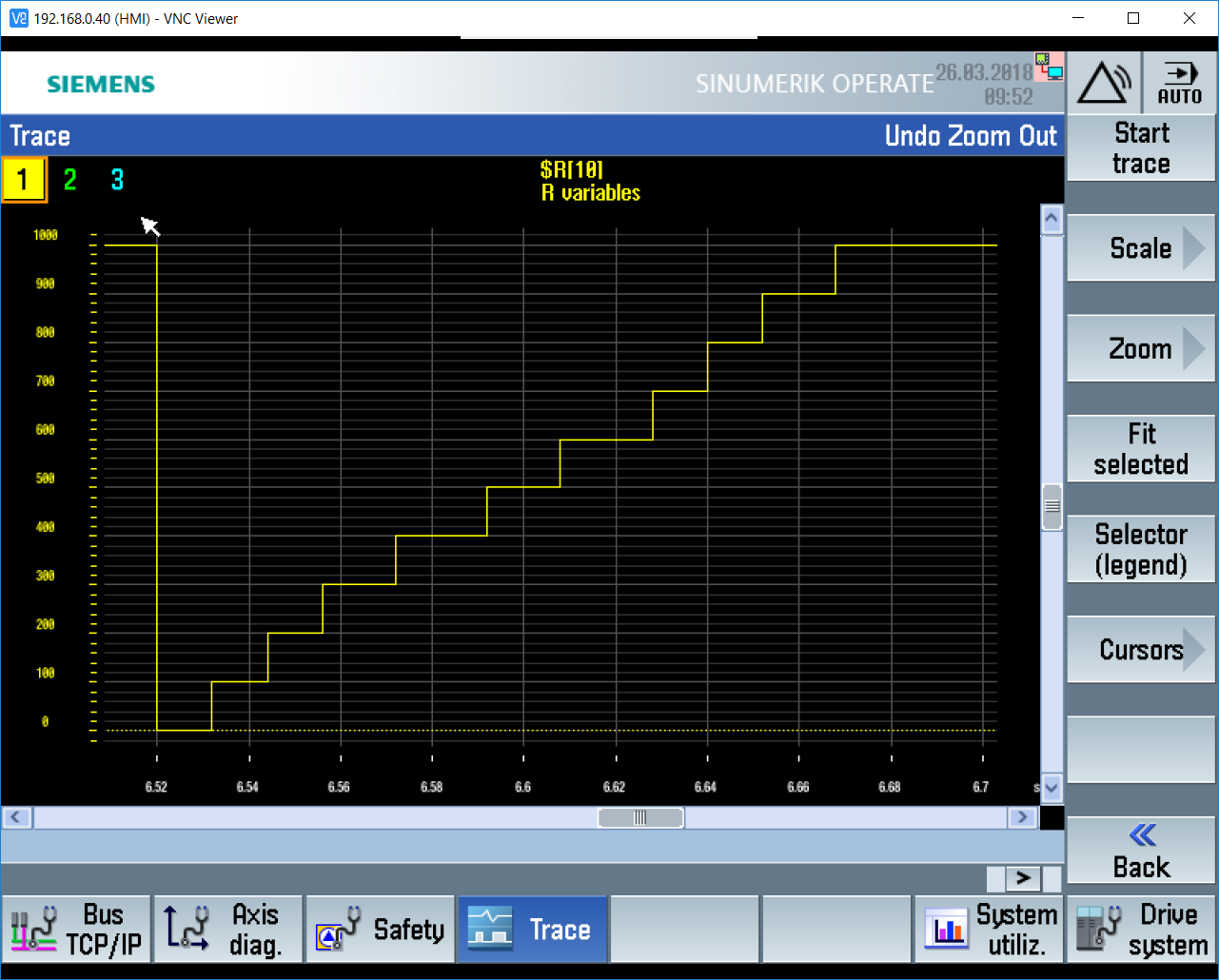 Communication protocol 
Synchronous data exchange based control
No additional hardware required
Modify 3 CNC system variables 
Average 14 ms data update cycle monitored
X axis – time , Y axis – CNC system variable value
Results & Conclusion
Average data update cycle  in GPIO is 4 ms and OPC UA is 14 ms.




CNC system have less data update cycle in GPIO than OPC UA. 
OPC UA is easy to implement
GPIO requires additional hardware
Data Type ,  through GPIO integer only
GPIO implementation is limited due to number of pins
Questions
?